Quadrennial Theme Committee
Bishop Vashti Murphy McKenzie, Chair
Bishop Adam J. Richardson, Jr., Senior Bishop
Bishop Michael Mitchell, Former President of the Council of Bishops
Bishop Ronnie E. Brailsford, Sr.
Bishop Carolyn Tyler Guidry
The AnvilThe Annual Resource Guide
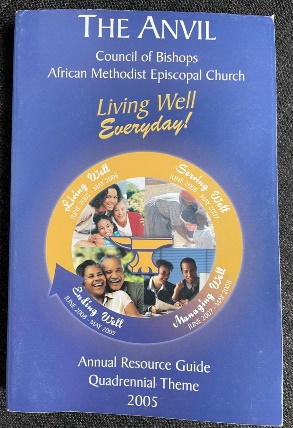 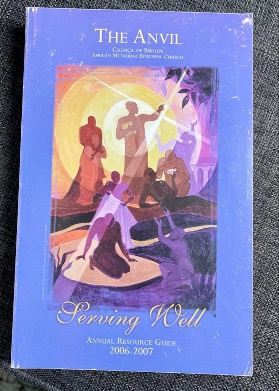 The Anvil began in 2005 by the Council of Bishops as a mechanism to provide content to the denomination and raise funds for AME Ministry Projects.

The Living Well Series from 2005-2008
Living Well
Serving Well 
Managing Well and 
Ending Well
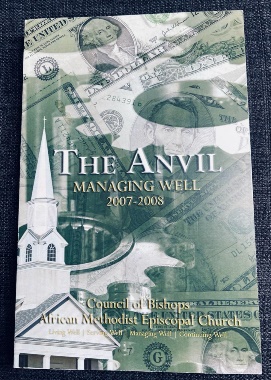 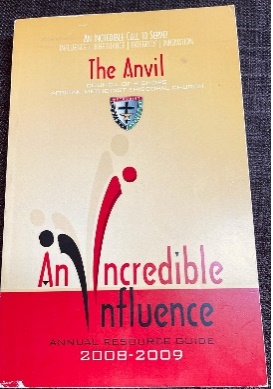 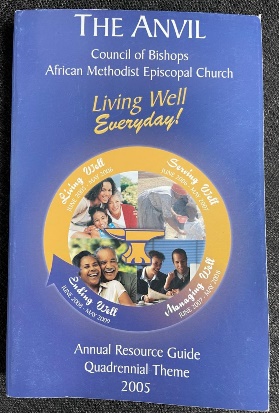 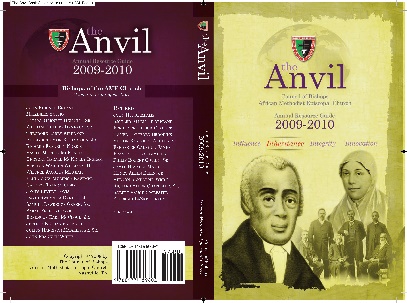 The Anvil
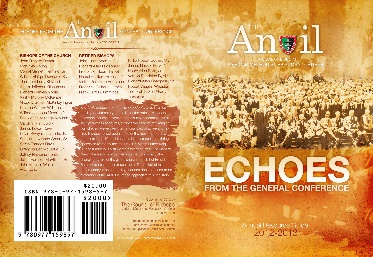 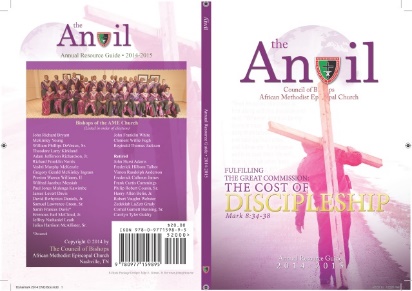 2008 – 2021 Editions

Continued by covering topics of 
	Discipleship	Innovation
	Service	Finance 
	Integrity	Worship managing 	Social justice	Climate change

Evolved from a printed format to a digital format
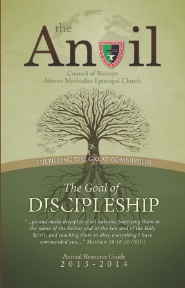 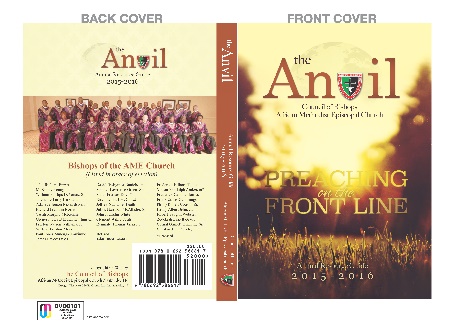 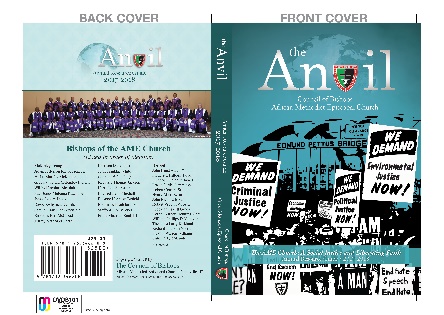 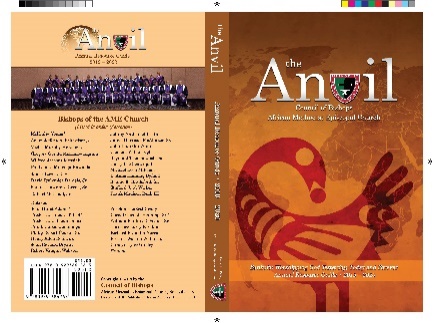 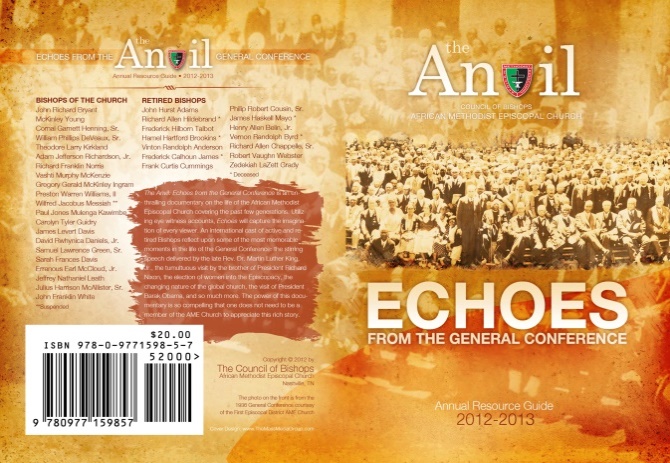 The Anvil Evolves to Documentaries
After adding the Digital Format, The Anvil evolved into telling our AME stories in film with 4 documentaries 

Echoes from the General Conference
Preaching on the Frontline
The Spirit of African Methodism

NOW in 2021:    AME Next
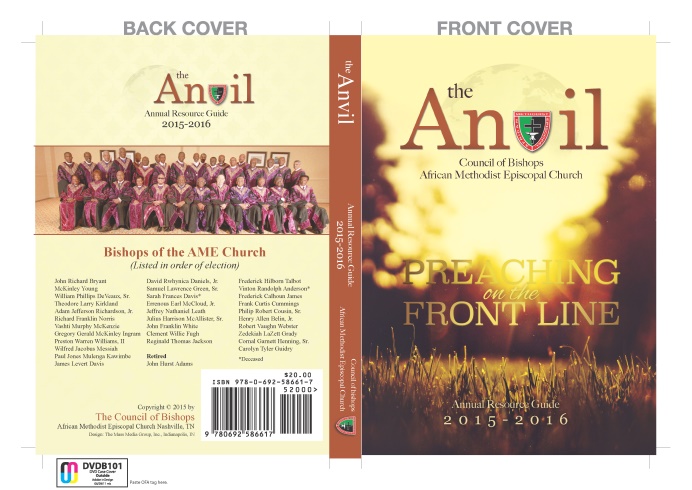 Bishops Contribute $150,000
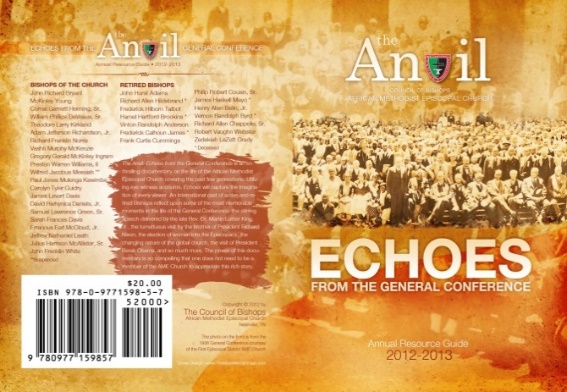 To date, the Council of Bishops has given $150,000 to AME Episcopal District issues ranging from 

Support for AME Colleges and Universities
Disaster relief after hurricanes and earthquakes
Mother Emmanuel
Metropolitan AME Church
The Cathedral of African Methodism and more….
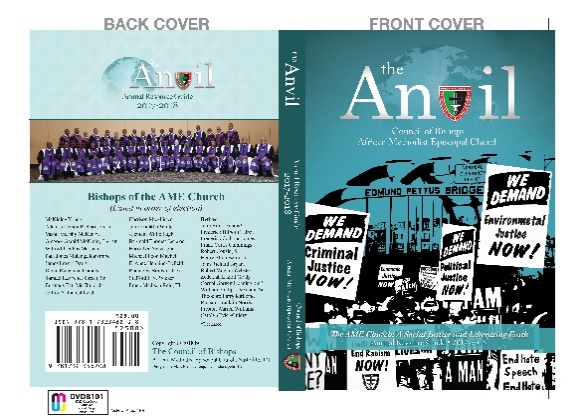 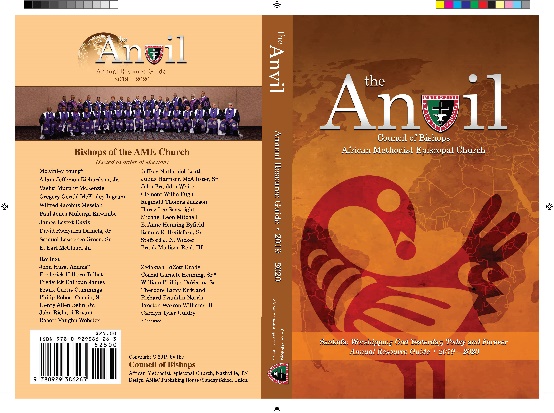 Thank You!
Thank you for your support. This innovation created an opportunity for your Episcopal Servants  to share their thoughts and wisdom on a variety of topics thru sermons, meditations, prayers, litanies, collects and other liturgy with our constituency as a way to help shape and guide our actions and response to critical issues; and at the same time collectively give monetary resources to help mitigate specific needs within Episcopal Districts
Quadrennial Theme 2020-2024
The Quadrennial theme may be a theological or biblical focus, missional emphasis, prophetic statement or program catalysts for ministry that is designed to serve as a rallying cry and/or a means to enhance the ministerial and/or programmatic thrust important to the life of the global church.
Quadrennial Theme 2020-2024
The Council of Bishops develops the theme, and it is presented to the General Conference

All Episcopal Districts, Presiding Elder Districts, Connectional and Annual Conferences, auxiliaries and local churches are asked to incorporate some aspect of the Quadrennial Theme in their programmatic or ministerial thrusts as an opportunity for teaching, training and developing a special emphasis that may emerge from the theme. It helps us to move together with a unified emphasis in our various capacities.
Quadrennial Theme 2020-2024
Forward in Faith:  
	The Post Pandemic Ministry
Presentation by the Council of Bishops
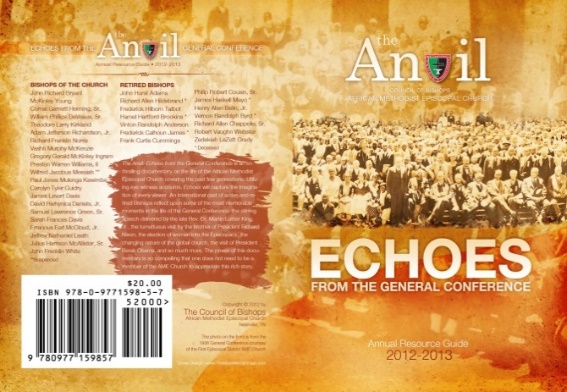 The Council of Bishops contributes $10,000 from the proceeds of The Anvil and The Anvil Documentaries
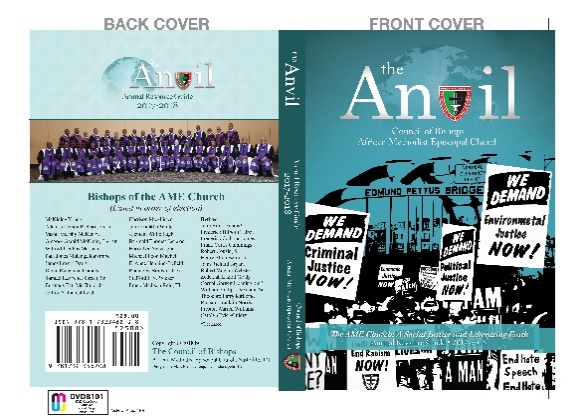 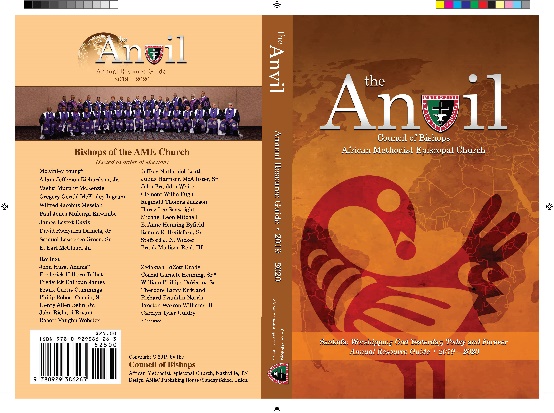